Baigiamojo darbo rengimo ir gynimo metodinių reikalavimų
12 priedas
Antraštinės skaidrės pavyzdys, kai naudojamas tuščias šablonas ir Fakulteto logotipas
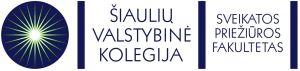 .... KATEDRASTUDIJŲ PROGRAMOS PAVADINIMAS
Studento vardas, pavardė
BAIGIAMOJO DARBO PAVADINIMAS
Baigiamojo darbo vadovas (-ė)
Lekt. vardas, pavardė
Šiauliai, 20..